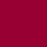 Änderungen der Ausführungsordnung mit Wirkung ab 1. Juli 2015
Änderungen der Ausführungsordnung (1)
Verabschiedung eines geänderten Verfahrens hinsichtlich der zukünftigen Ernennung von internationalen Behörden 
Wiederherstellung des Prioritätsrechts 
Änderung der Regeln 49ter und 76
Anträge auf Wiederherstellung des Prioritätsrechts müssen bei frühzeitigem Eintritt in die nationale Phase innerhalb eines Monats ab Eingang des Antrags beim nationalen Amt eingereicht werden
Allgemeine Vollmacht Änderung der Regel 90.5(d)
Rechtliche Grundlage, die es dem Internationalen Büro ermöglicht, im Falle einer Zurücknahme eine Kopie einer allgemeinen Vollmacht zu verlangen
Änderungen der Ausführungsordnung (2)
Nachträgliche Korrektur des Regelverweises in Regel 90.3 in Bezug auf Anwälte und gemeinsame Vertreter 
Änderung bei den Gebühren
Gebührenermäβigung für PCT-EASY-Anmeldungen wird ab 1. Juli 2015 eingestellt
Neue Formel zur Bestimmung der Berechtigung zur 90%-Gebührenermäβigung für natürliche Personen aus bestimmten Ländern, basierend aus einer Kombination von Einkommen und Innovation